SSWH4:
The student will analyze the importance of the Byzantine and Mongol empires between 450 CE and 1500 CE.
http://www.biography.com/people/genghis-khan-9308634/videos/genghis-khan-a-ruthless-legacy-2202651761

http://www.biography.com/people/marco-polo-9443861/videos/marco-polo-an-amazing-tale-2080070187
BYZANTINE EMPIRE:
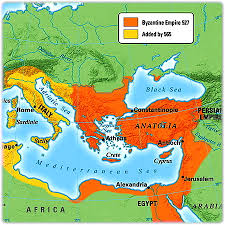 Eastern part of Roman Empire
Capital: Constantinople (Modern day Istanbul, Turkey)
Preserved Roman ideas & culture
Key trading spot between Europe & Asia
East and West grew apart b/c: distance and lack of communication
West spoke Latin and East spoke Greek
JUSTINIAN:
Justinian’s Code:
	-laws passed that	modeled ancient Rome
	-spread to Western	Europe, helped create	international law
Government:
	-Autocrat: sole ruler,	complete authority
Religion:
	-Orthodox Christianity
JUSTINIAN:
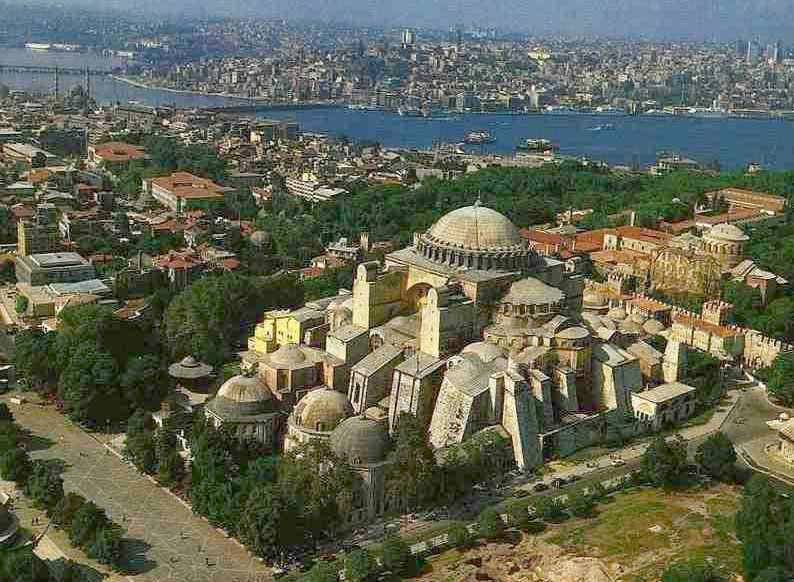 FOCUSED ON THE ARTS: 
RELIGIOUS ART
CHURCH BUILDINGS (MOST FAMOUS, HAGIA SOPHIA)
PAGE 284
THEODORA
Wife of Justinian
Partner in politics, advisor
Intelligent
Challenged Justinian
Pursued her own policies
Increased role of women in society
RISE OF RUSSIAN EMPIRE:
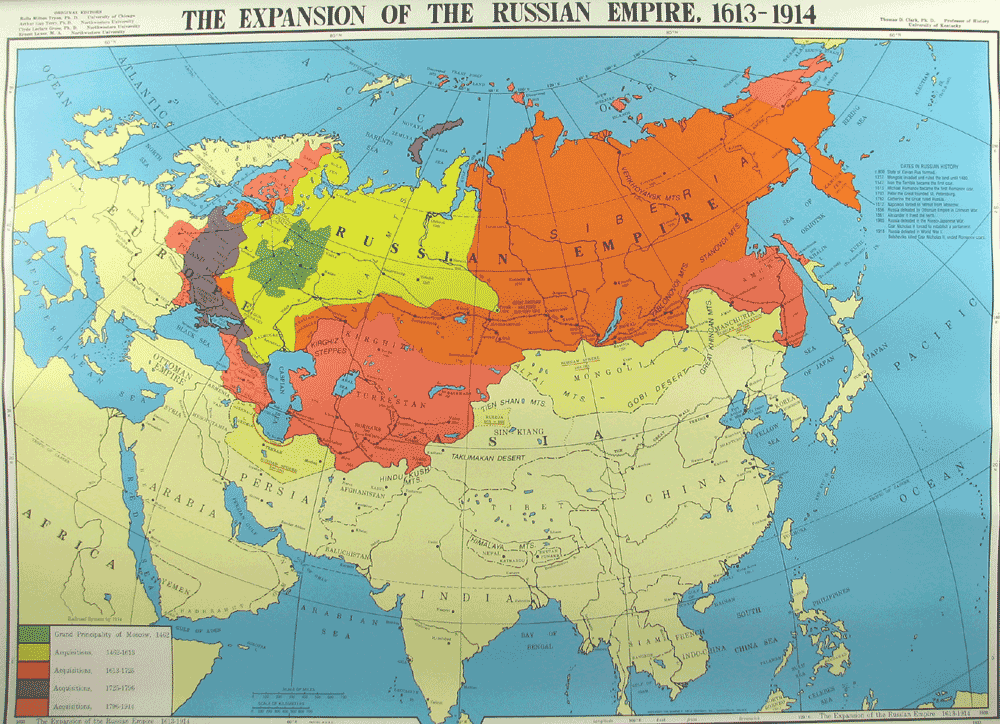 Extensive network of rivers provided transportation for both people & goods
Helped link Russians to Byzantine Empire
Kiev (present day capital of Ukraine) became cultural center of Russian Empire
Adopted Orthodox Christianity
Cyrillic Alphabet: used in Russia, based on Greek alphabet
RUSSIAN ART/ARCHITECTURE:
Art, music, and architecture (domes) in Russia reflected Byzantine influence.
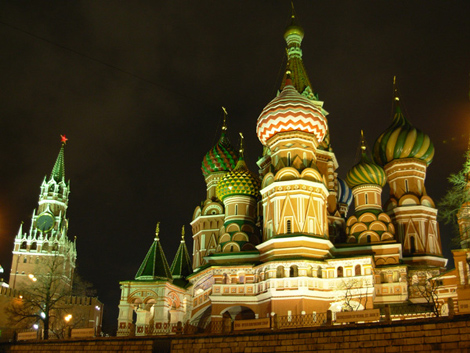 MONGOL RULE:
Mongols: nomadic group that took over Russia
Leader: Genghis Khan (united Mongol tribe)
Golden Horde: burned Kiev & other towns
Ruled for 150 years
Took over brutally, but allowed the government to stay intact as long as they paid heavy tribute to the Mongol rulers.
MONGOL RULE:
Kublai Khan:
Genghis’s grandson who invaded China.
Took over the Chinese government and established an all-Mongol government.
MARCO POLO:
Merchant from Italy who visited China during Mongol rule.
Wrote a book describing how impressive the Mongols were.
Made Europeans interested in China.
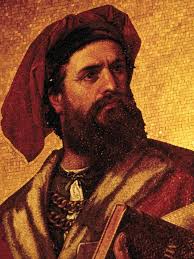 MOSCOW TAKES THE LEAD:
Mongol power decreases, Moscow princes take over
Ivan the Great (Ivan III):
	-absolute ruler
	-referred to himself as a tsar (Russian word for Caesar)
Ivan the Terrible (Ivan IV):
	-grandson of Ivan the Great
	-violent, trusted no one
	-absolute ruler
	-left land in rebellion
THE GREAT SCHISM:
1054: Split in Christianity 
Argument arose between Church leaders.
The Christian Church split into two parts:
The Roman Catholic Church
Western Europe
Centered in Rome
The Pope became the Leader
The Eastern Orthodox Church
Eastern Europe
Centered in Constantinople
The Patriarch became the Leader
OTTOMAN EMPIRE:
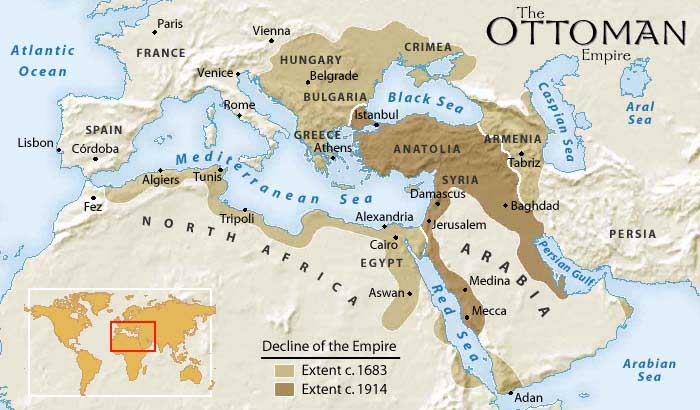 Ottomans: Turkish-speaking nomadic group (from Central Asia)
Attempted to take over the crumbling Byzantine Empire, successful in 1453.
Sieged Constantinople, renamed it Istanbul, and made it the capital of the Ottoman Empire